Python: Advanced Sorting Algorithms
Damian Gordon
Insertion Sort
Insertion Sort
Insertion Sort works by taking the first two elements of the list, sorting them, then taking the third one, and sorting that into the first two, then taking the fourth element and sorting that into the first three, etc.
Insertion Sort
########## MAIN PROGRAM ##########

Age = [44, 23, 42, 33, 18, 54, 34, 16]
print(Age)
InsertionSort(Age)
print(Age)

# END.
Insertion Sort
def InsertionSort(Age):
   for Index in range(1,len(Age)):
    # DO
     CurrentValue = Age[Index]
     Position = Index
     while Position > 0 and Age[Position - 1] > CurrentValue:
     # DO
         Age[Position] = Age[Position - 1]
         Position = Position - 1
     # ENDWHILE;
     Age[Position]=CurrentValue
     print(Age)
    # ENDFOR;
# END InsertionSort.
Shell Sort
Shell Sort
ShellSort is an extension of InsertionSort that was developed by Donald Shell.
Shell observed that the process of doing the Insertion Sort move, particularly if that have to be moved from one side of the array to other, is computationally expensive.
Shell Sort
########## MAIN PROGRAM ##########

Age = [44,23,42,33,16,54,34,18]
print(Age)
ShellSort(Age)
print(Age)

# END.
Shell Sort
def ShellSort(Age):    
    SubListCount = len(Age)//2    
    while SubListCount > 0:
    # DO
      for StartPosition in range(SubListCount):          
      # DO
        GapInsertionSort(Age,StartPosition,SubListCount)        
      # ENDFOR;    
      print("After count", SubListCount, "The list is", Age)
      SubListCount = SubListCount // 2
    # ENDWHILE
# END ShellSort.
Shell Sort
def GapInsertionSort(Age, Start, Gap):    
    for i in range(Start + Gap, len(Age), Gap):
    # DO
        CurrentValue = Age[i]
        Position = i
        while Position >= Gap and Age[Position - Gap] > CurrentValue:
        #DO            
            Age[Position] = Age[Position - Gap]
            Position = Position - Gap
        # ENDWHILE;
        Age[Position] = CurrentValue
        print(Age)        
    # ENDFOR;
# END GapInsertionSort.
Merge Sort
Merge Sort
Merge Sort used a “divide-and-conquer” strategy.
It’s a two-step process:
1. Keep splitting the array in half until you end up with sub-arrays of one item (which are sorted by definition).
2. Successively merge each sub-array together, and sort with each merge.
Merge Sort
###### MAIN   PROGRAM ######
Age = [44,23,42,33,16,54,34,18]
MergeSort(Age)
print(Age)

# END.
Merge Sort
def MergeSort(Age): 
    if len(Age) > 1:        
    # THEN
        MidPoint = len(Age)//2
        LeftHalf = Age[:MidPoint]
        RightHalf = Age[MidPoint:]
        
        MergeSort(LeftHalf)
        MergeSort(RightHalf)
        
        LeftHalfCounter = 0
        RightHalfCounter = 0
        FinishedArrayCounter = 0
Continued 
 Continued
Merge Sort
while LeftHalfCounter < len(LeftHalf) and RightHalfCounter < len(RightHalf):
        # DO
        if LeftHalf[LeftHalfCounter] < RightHalf[RightHalfCounter]:
            # THEN
                Age[FinishedArrayCounter] = LeftHalf[LeftHalfCounter]
                LeftHalfCounter = LeftHalfCounter + 1
            else:
                Age[FinishedArrayCounter] = RightHalf[RightHalfCounter]
                RightHalfCounter = RightHalfCounter + 1
            # ENDIF;            
            FinishedArrayCounter = FinishedArrayCounter + 1            
# ENDWHILE;
Continued 
 Continued
Merge Sort
while LeftHalfCounter < len(LeftHalf):
        # DO
            Age[FinishedArrayCounter] = LeftHalf[LeftHalfCounter]
            LeftHalfCounter = LeftHalfCounter + 1
            FinishedArrayCounter = FinishedArrayCounter + 1
        # ENDWHILE;
        while RightHalfCounter < len(RightHalf):
        # DO
            Age[FinishedArrayCounter] = RightHalf[RightHalfCounter]
            RightHalfCounter = RightHalfCounter + 1
            FinishedArrayCounter = FinishedArrayCounter + 1
        # ENDWHILE;
    # ENDIF;
Quick Sort
Quick Sort
The key idea behind Quicksort is to pick a random value from the array, and starting from either side of the array, swap elements that are lower than the value in the right of the array with elements of the left of the array that are larger than the value, until we reach the point where the random value should be, then we put the random value in its place.
We recursively do this process with the sub-arrays on either side of the random value ( called  the “pivot”).
Quick Sort
######## M A I N   P R O G R A M ############
   
Age = [54,26,93,17,77,31,44,55,20]
print(Age)
QuickSort(Age)
print(Age)

# END.
Quick Sort
def QuickSort(Age):
   MainQuickSort(Age, 0, len(Age) - 1)
# END QuickSort.
Quick Sort
def MainQuickSort(Age, First, Last):
   if First < Last:
   # THEN
       splitpoint = Partition(Age, First, Last)       
       MainQuickSort(Age, First, splitpoint - 1)
       MainQuickSort(Age, splitpoint + 1, Last)
   # ENDIF;
# END QuickSortHelper.
Quick Sort
def Partition(Age, First, Last):
   pivotvalue = Age[First]

   Finished = False
   LeftPointer = First + 1
   RightPointer = Last
Continued 
 Continued
Quick Sort
while not Finished:
    # DO

    while LeftPointer <= RightPointer and Age[LeftPointer] <= pivotvalue:
        # DO
           LeftPointer = LeftPointer + 1
        # ENDWHILE;

   while Age[RightPointer] >= pivotvalue and RightPointer >= LeftPointer:
        # DO
           RightPointer = RightPointer - 1
        # ENDWHILE;
Continued 
 Continued
Quick Sort
if RightPointer < LeftPointer:
        # THEN
           Finished = True
       else:
           temp = Age[LeftPointer]
           Age[LeftPointer] = Age[RightPointer]
           Age[RightPointer] = temp
# ENDIF;
Continued 
 Continued
Quick Sort
# ENDWHILE;

   # Swap First with RightPointer
   # In other words, put the PIVOT value in its correct place
   temp = Age[First]
   Age[First] = Age[RightPointer]
   Age[RightPointer] = temp

   return RightPointer

# END partition.
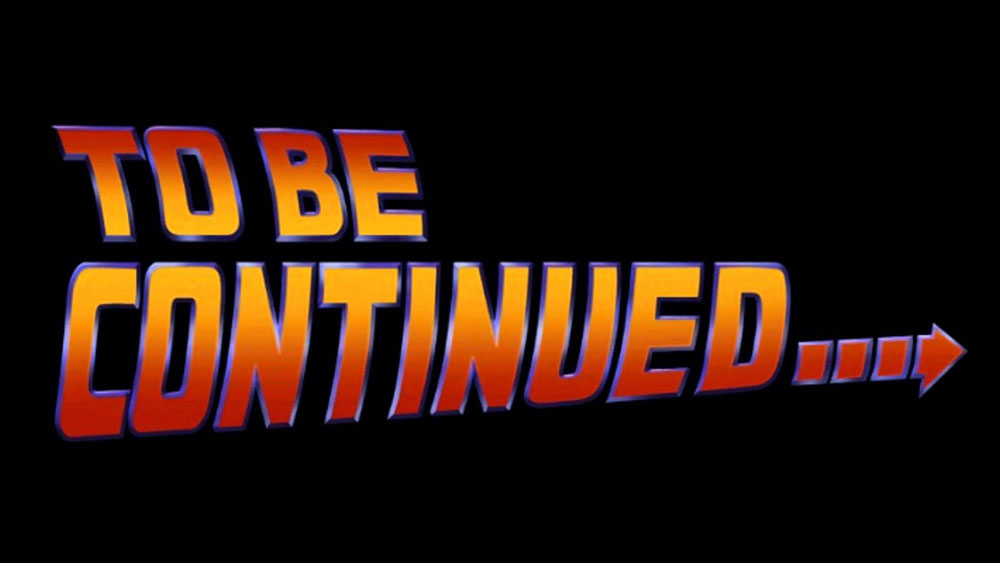 etc.